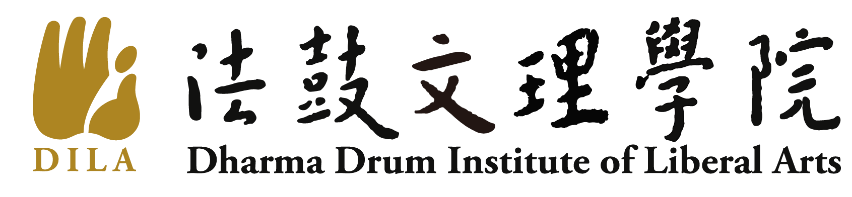 113年度學生出國短期研修申請作業說明會(實體及線上)
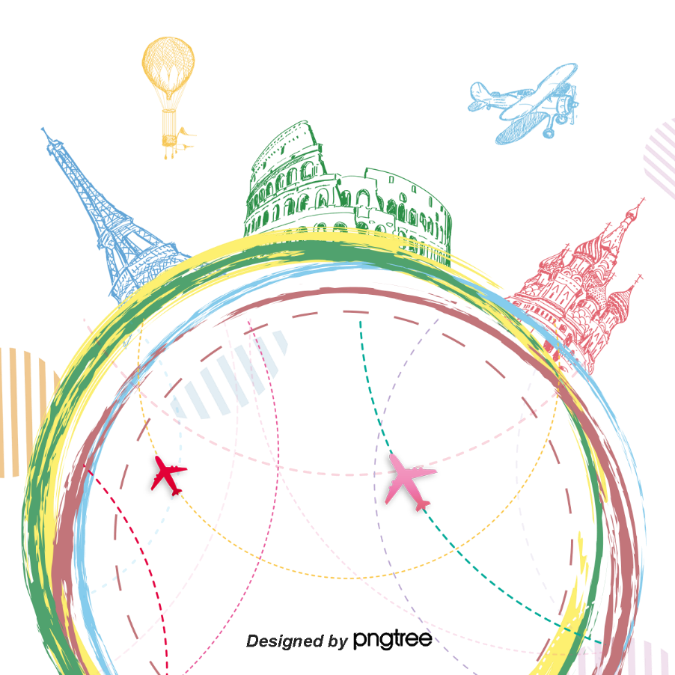 國際事務組
112.10.25
113年度學生出國短期研修申請作業說明會
流  程
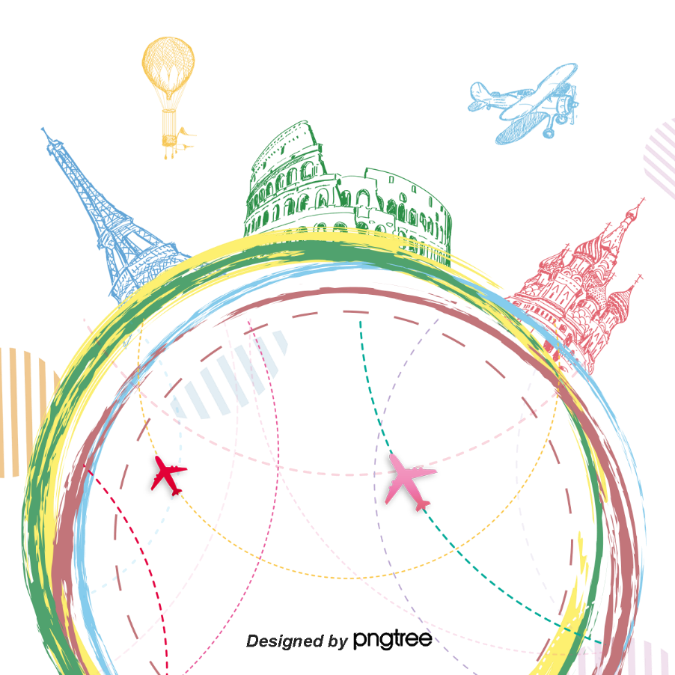 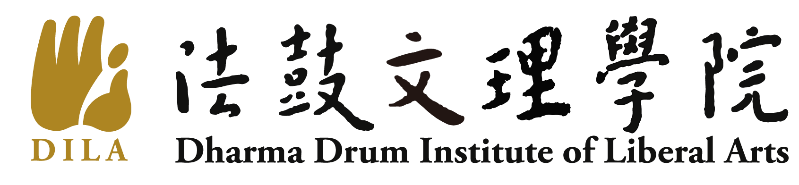 113年度學生出國短期研修申請作業說明會
成果分享流程
美國柏克萊聯合神學院研修學分成果分享-施銘旭
日本立正大學研修學分成果分享-高佩玲
南京大學研修學分成果分享-黃夙慧同學
印度普納大學研修學分成果分享-馬浪吉拉雅山
德國漢堡大學研修學分成果分享-陳雅君
比利時根特大學研修學分成果分享-陳婉芳
海外實習計畫-美國禪學院實習計畫
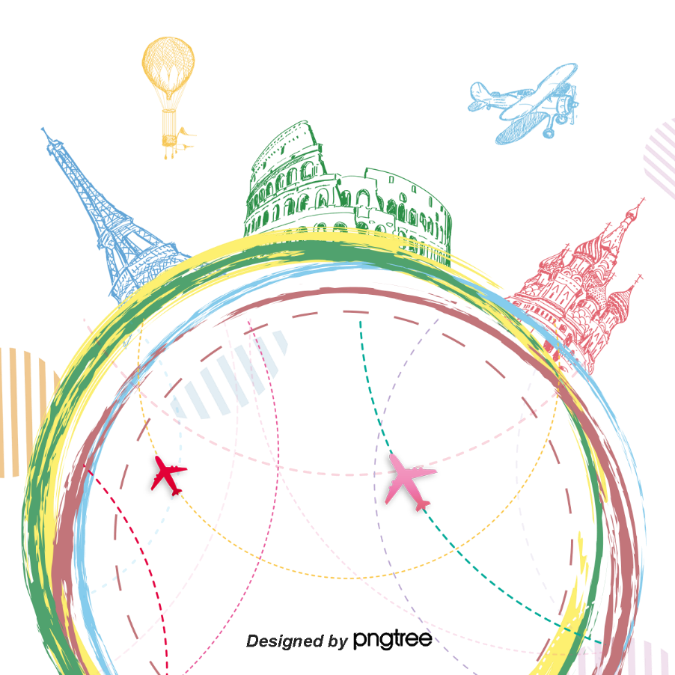 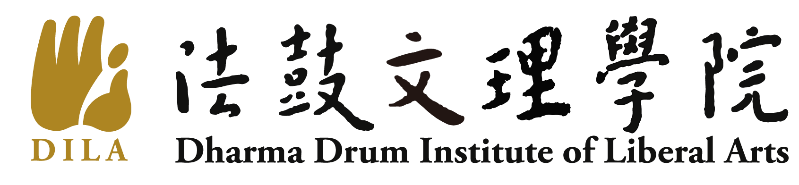 113年度學生出國短期研修申請作業說明會
為什麼要出國研修??
可拓展國際視野及交友圈。
 提升外語能力。
 提升學術專業能力。
 培養獨立的精神及解決事情的能力。
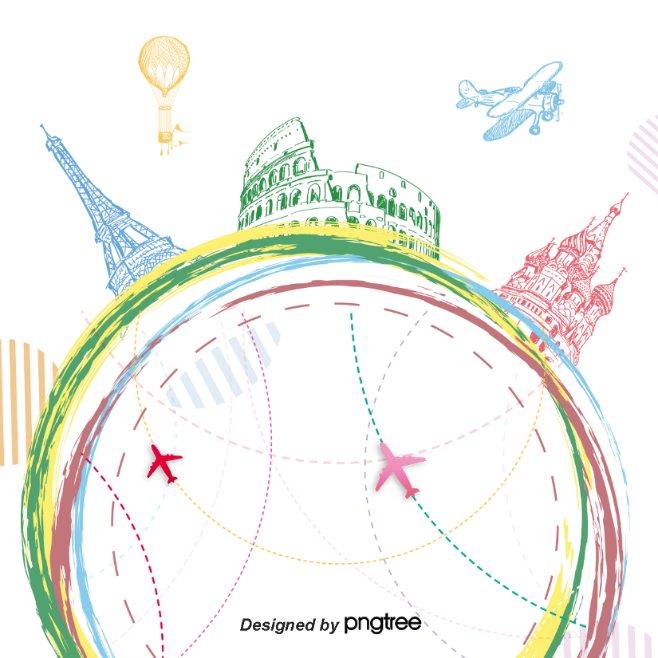 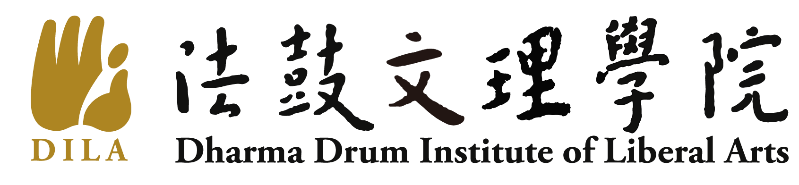 113年度學生出國短期研修申請作業說明會
學校薦送學生出國計畫項目
短期研修學分(含交換生)。
赴國外專業實習。
赴國外修習專業佛典語言(梵文、藏文及巴利文)。
赴國外參加國際學術研討會或國際研習課程。
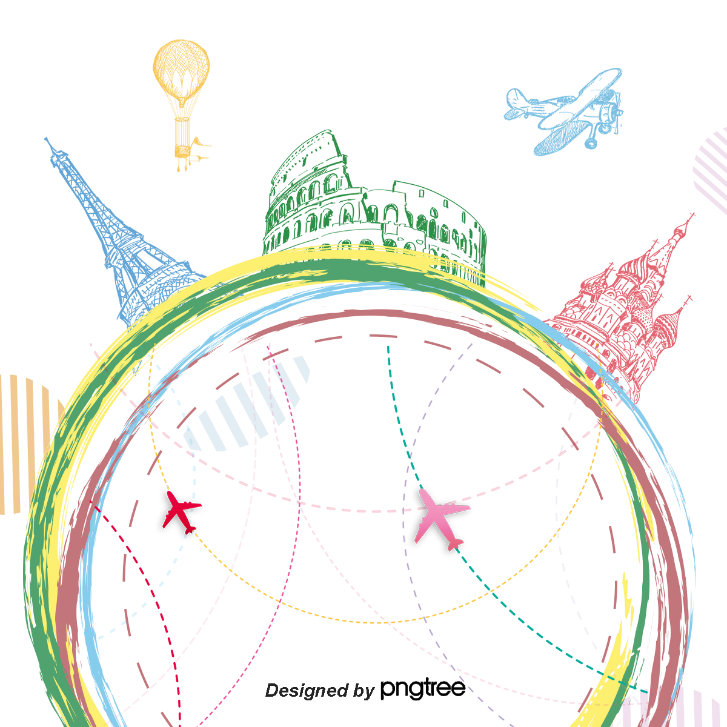 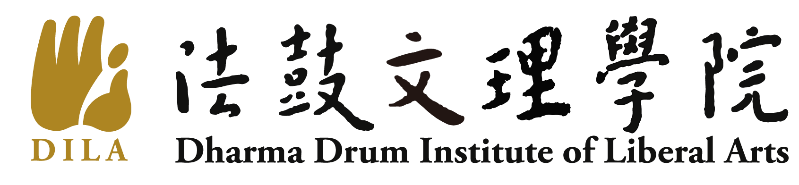 113年度學生出國短期研修申請作業說明會
歷年出國研修國別及人數
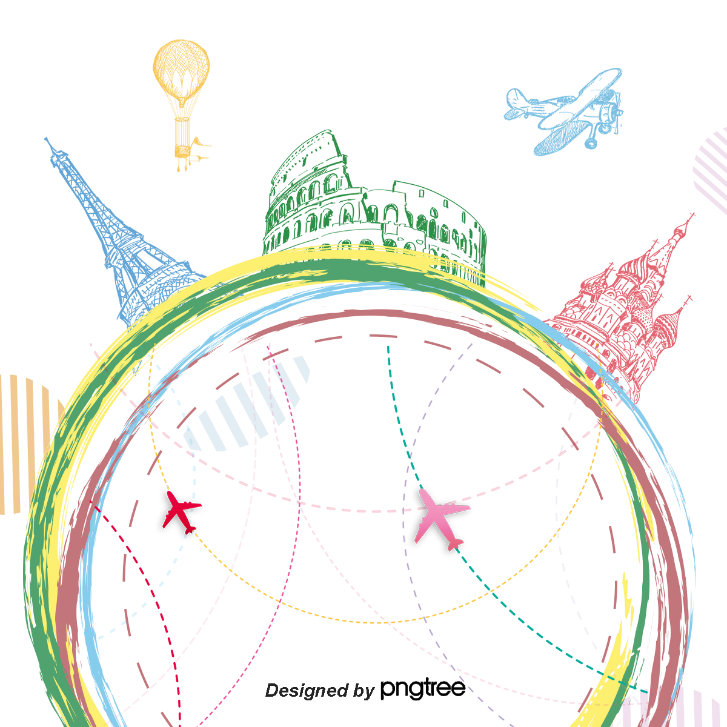 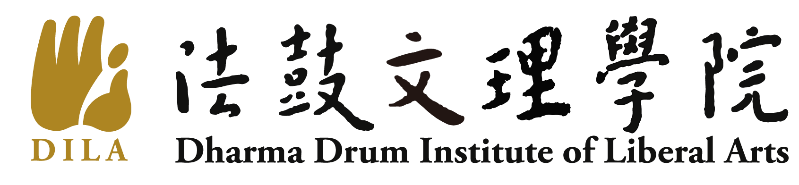 113年度學生出國短期研修申請作業說明會
申 請 資 格
研修結束時，須在本校規定學制修習期限內且非當學期畢業之在校學生。
非中華民國國籍學生不得參加甄選至其原屬國家境內之學校。
僑生不得參加甄選至其原僑居地之學校。
學業成績優秀，操行成績達86 分以上為原則。
外國語言能力須符合修讀學校之要求。
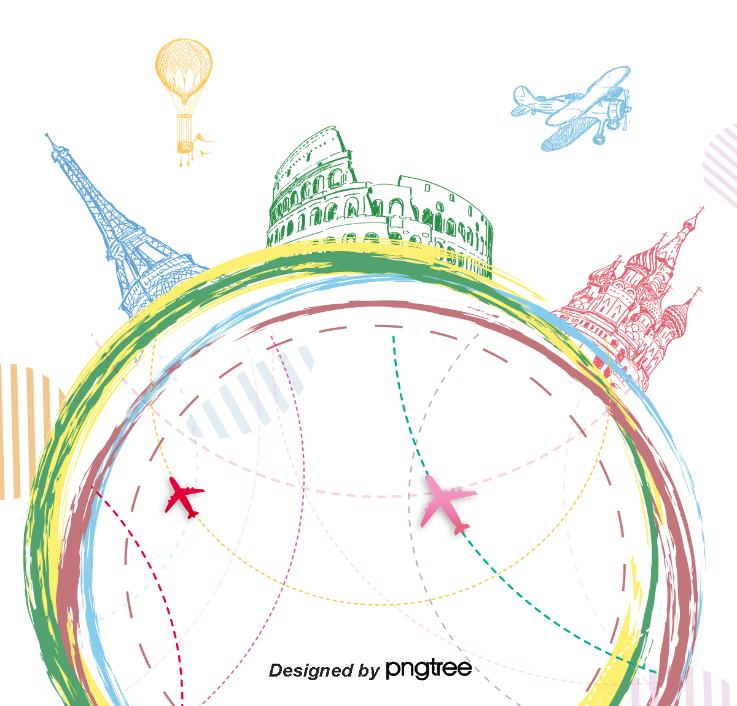 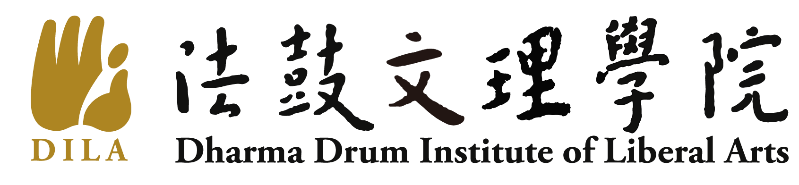 113年度學生出國短期研修申請作業說明會
申請時程及方式
短期研修學分：
每年約10-11月公告簡章，由學生提出申請。截止日期：2024. 01.19
赴國外【實習】及修習【專業佛典語言】：
截止日期：2024. 01.31，由本校專任教師提出申請，依簡章公告日期。
承辦窗口：
國際事務組 呂幼如 / 分機 5304
辦公室 綜合大樓 3樓 教研處辦公室
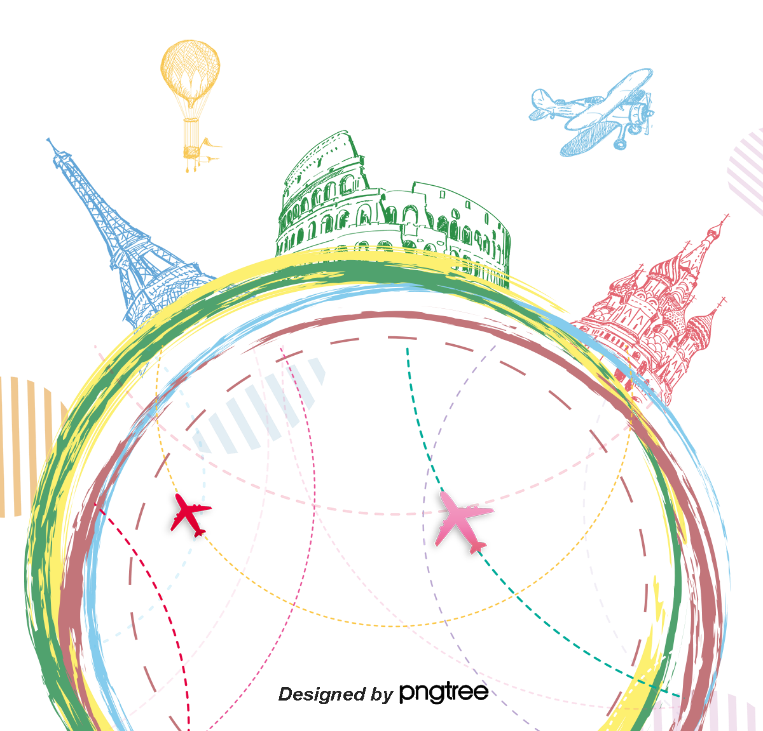 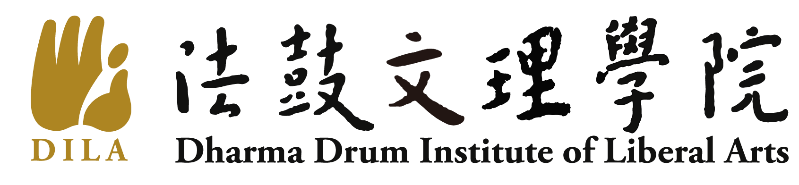 113年度學生出國短期研修申請作業說明會
申請時程及方式
赴國外參加國際學術研討會或研習課程：
申請人於會議(或研習課程)舉行六週前，提出申請。
承辦窗口：
國際學術會議：研究發展組:郭晁榮/分機 5312辦公室:綜合大樓3樓教研處辦公室
國際型研修課程：
國際事務組：呂幼如/分機 5304
辦公室：綜合大樓 3樓教研處辦公室
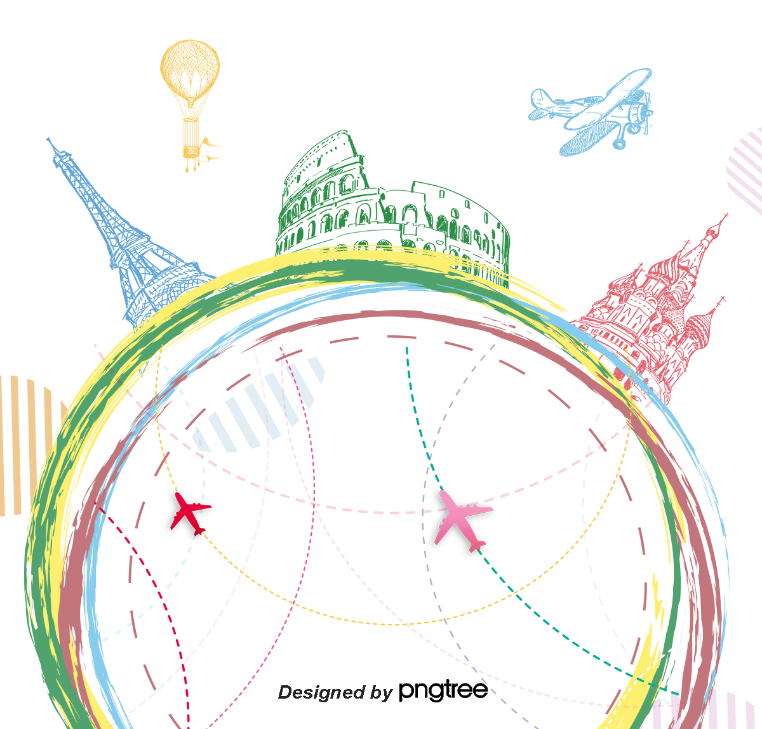 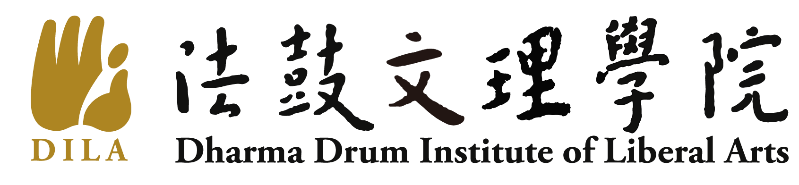 113年度學生出國短期研修申請作業說明會
獎補助額度
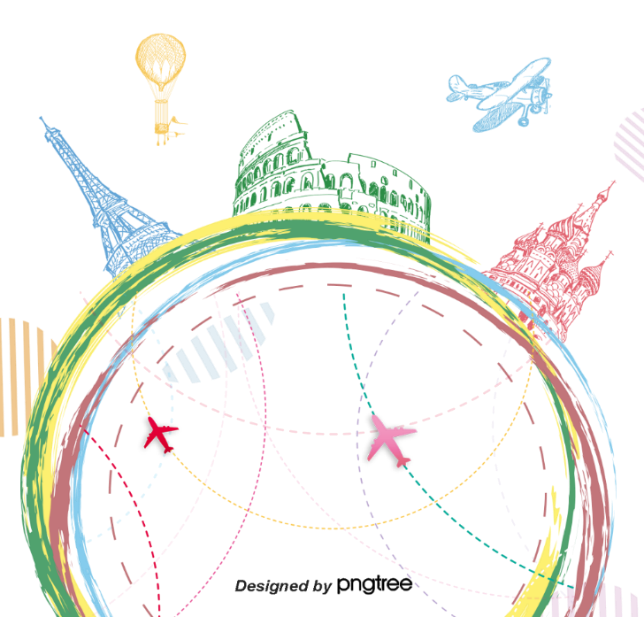 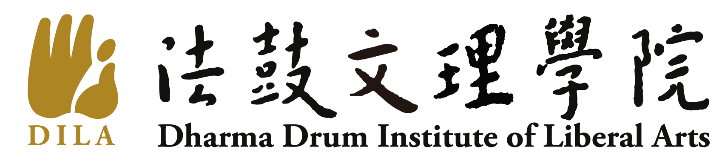 113年度學生出國短期研修申請作業說明會
獎補助額度
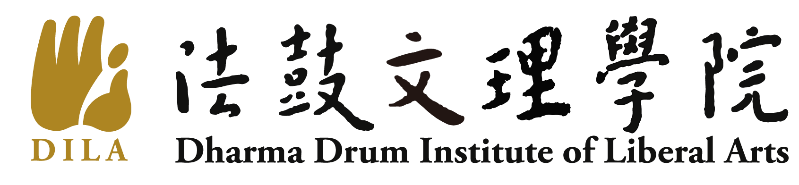 113年度學生出國短期研修申請作業說明會
獎補助額度
短期研修學分：
學海飛颺計畫(教育部80%、學校20%)：
獎補助對象：限本國籍學生。
不補助：本國生前往中港澳地區之大學校院。
學校定額補助：研修一年學士班補助5萬元、碩士生7萬元、博士生10萬元。實際額度視當年度預算金額而定。
獎補助對象：外籍生、前往中港澳地區研修者(含本國生)。
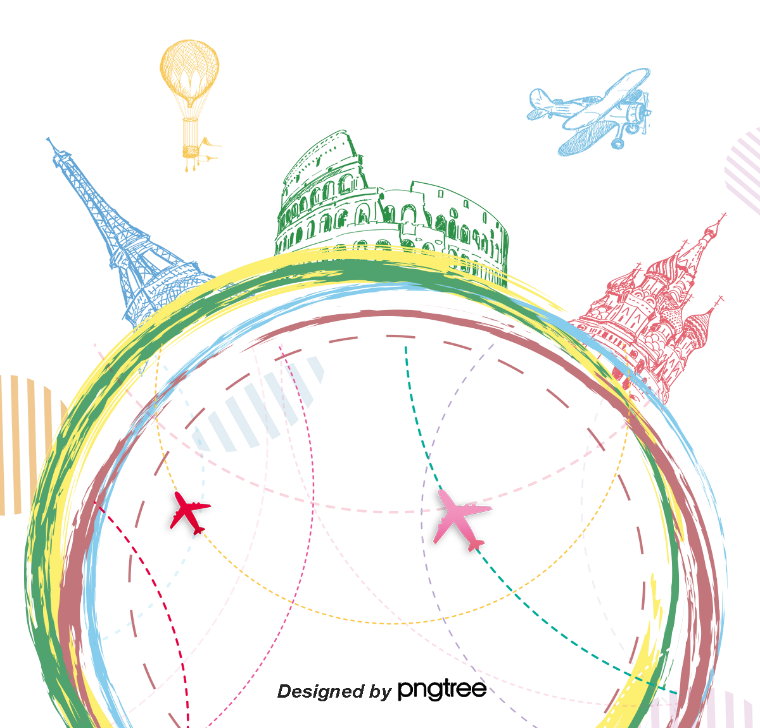 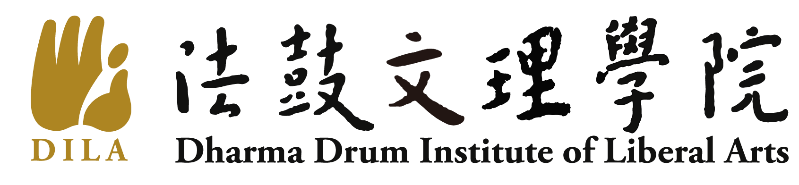 113年度學生出國短期研修申請作業說明會
獎補助額度
赴國外修習專業佛典語言：
補助師資費、學費、交通費、生活費之其中一項，補助上限每人1萬元，實際補助費用，視當年度預算及審查會議決議。 
赴國外專業實習：
學海築夢計畫(教育部80%、學校20%) ：
獎補助對象：限本國籍學生。
不補助：前往中港澳地區之大學校院或機構。
學校定額補助：來回經濟艙飛機票。
獎補助對象：外籍生、前往中港澳地區實習者(含本國生)。
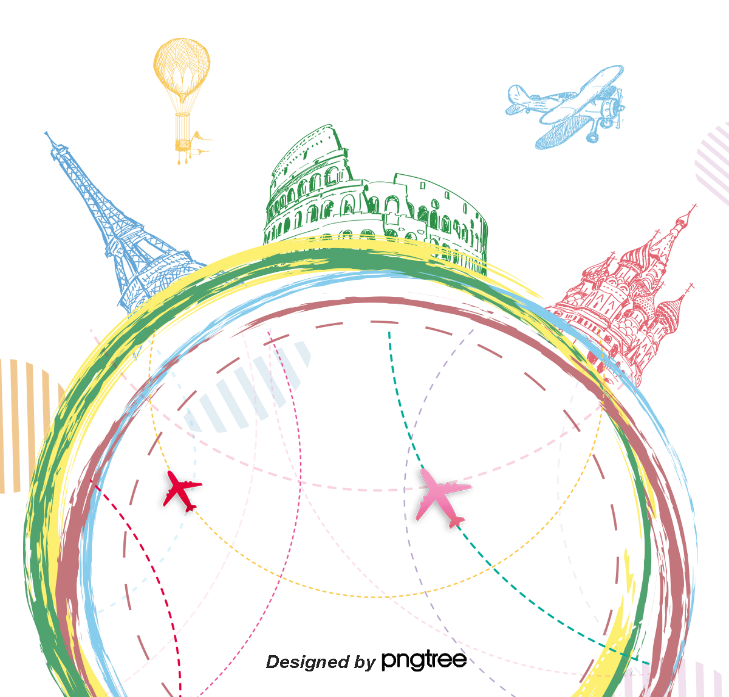 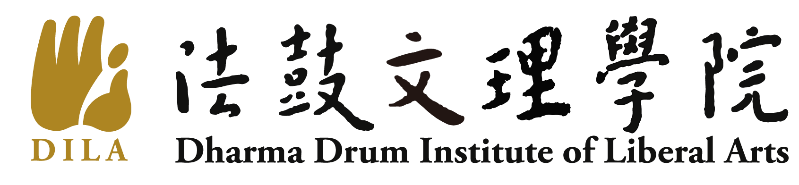 113年度學生出國短期研修申請作業說明會
獎補助額度
赴國外參加國際學術研討會
補助對象：全體學生
需先申請校外補助(如：科技部)
補助機票費或會議註冊費，補助上限依每年預算而定。
承辦單位:研發組
赴國外參加國際性學術研習課程
補助對象：全體學生。
補助機票費或會議註冊費，補助上限一萬元。(須六週前提出申請)
承辦單位:國際事務組
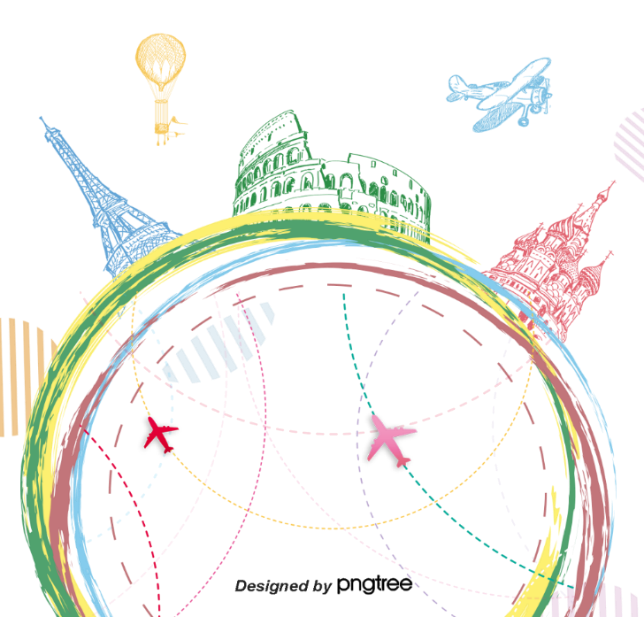 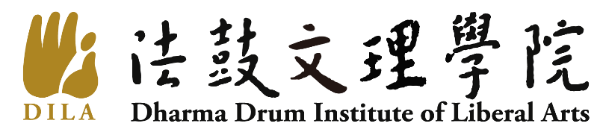 113年度學生出國短期研修申請作業說明會
注意事項
每人就讀各班別之申請以１次為限，並不得同時申請校內其他單位之獎補助。
選送生應於確定出國研修前與學校簽訂行政契約書。
短期出國研修學分或專業實習之學生應於研修期限屆滿後1個月內返國，並於次一學期前返回學校註冊就讀。
選送生應於研修或實習期滿後一個月內交研修成果報告，同時接受本校於適當時間安排之研修成果報告分享。
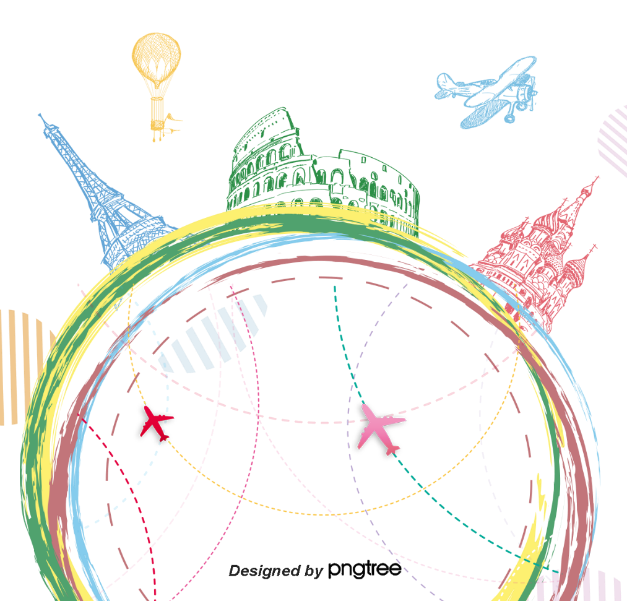 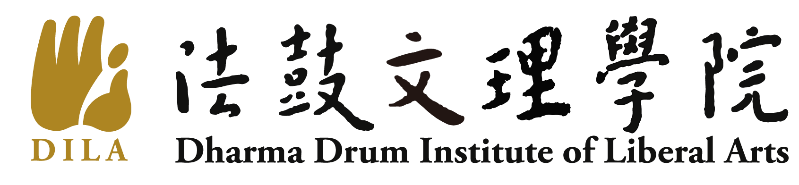 113年度學生出國短期研修申請作業說明會
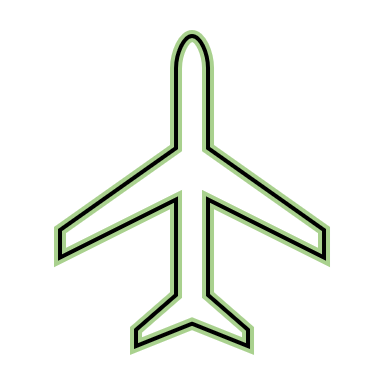 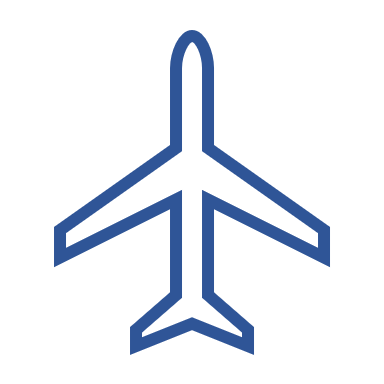 113年交換生申請作業(短期出國修讀學分)
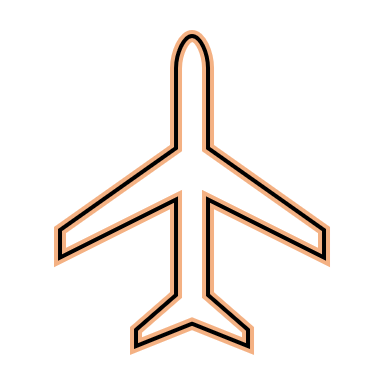 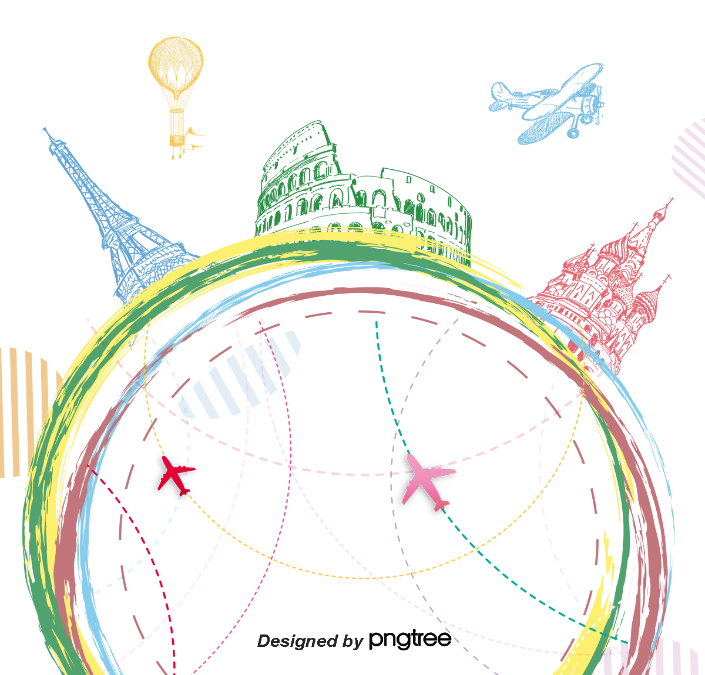 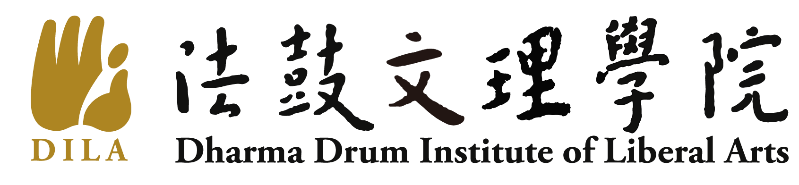 113年度學生出國短期研修申請作業說明會
申請日期及繳交資料
簡章公告：112年11月1日(三)(以電子郵件及刊登於國際事務組網頁)
申請日期：自公告日起~1月19日(五)
申請出國年度：預計於2024年(民113年)出國者。
繳交資料(請參考簡章)：
  申請書。
  在校成績單（含歷年成績單及上學年度全班排名百分比）。
  研修計畫書(可先交中文，錄取後須補交英文計畫書)。
  老師推薦函乙份。
  語文檢定成績證明(優先錄取)。
  前往非本校合作學校，須有國外學校(教授)同意函(可補繳)。
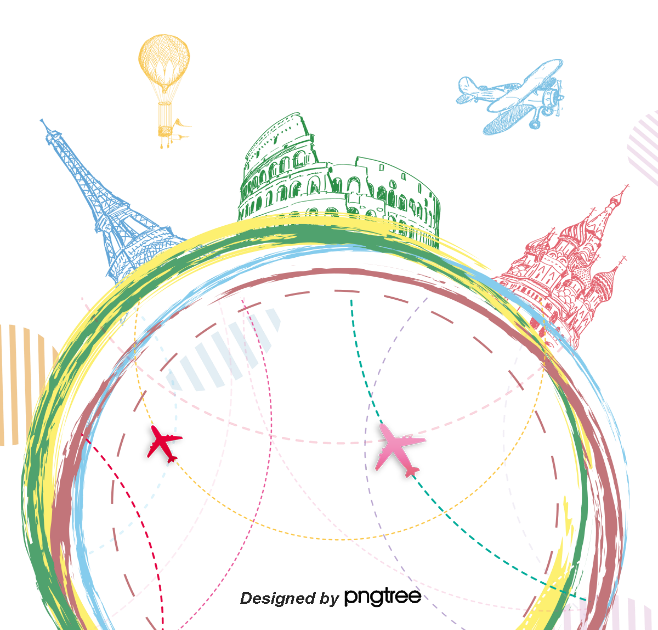 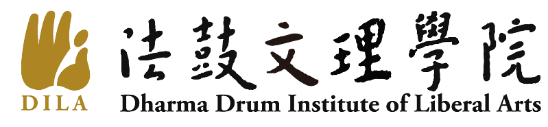 113年度學生出國短期研修申請作業說明會
語言能力規定
外國語言能力須符合修讀學校之要求：
前往歐美國家者，建議語言檢定能力(相當於中級英檢程度)：
TOEFL ITP 465 (含)以上。
IELTS 5.0(含)以上。
TOEIC 600(含)以上。
未具備英檢成績者，得由審查委員視學生實際英語能力及研修學校之要求，安排進行英語能力口試。
各交換學校要求之英文檢定成績標準較高時，以交換學校要求之分數為申請標準。
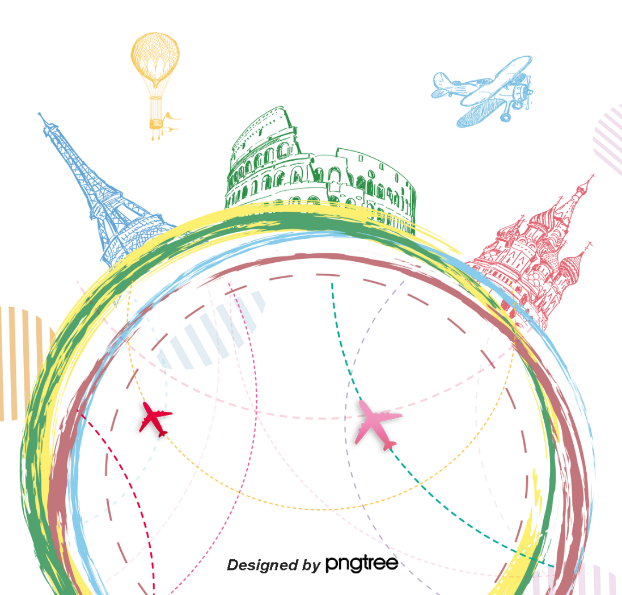 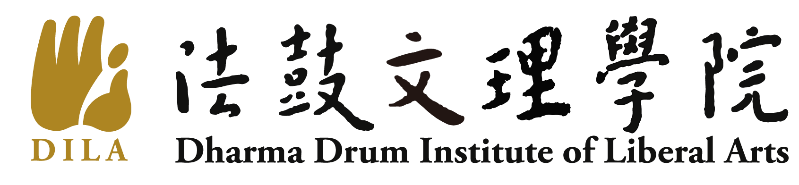 113年度學生出國短期研修申請作業說明會
113年度交換學校參考名冊
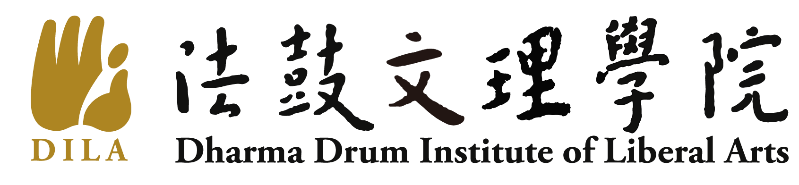 113年度學生出國短期研修申請作業說明會
113年度交換學校參考名冊
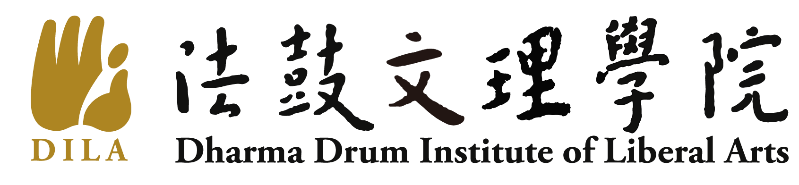 113年度學生出國短期研修申請作業說明會
113年度交換學校參考名冊
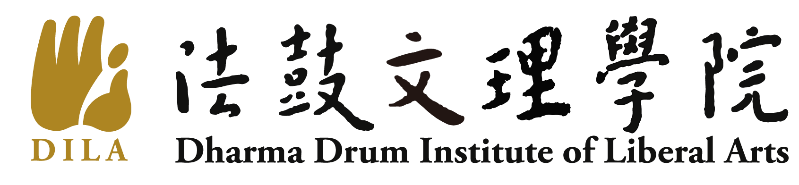 113年度學生出國短期研修申請作業說明會
113年度交換學校參考名冊
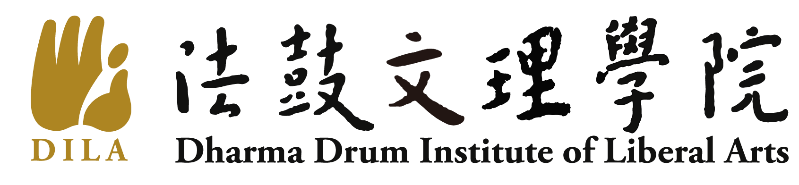 113年度學生出國短期研修申請作業說明會
審查方式
第一階段
依計畫內容、外語能力、國外機構、指導教授之適切性、及修習課程或研修主題等為主要評審標準進行書面審查。
第二階段
申請教育部學海飛颺計畫者，依教育部核定之補助經費，進行經費核配審查作業。
※ 核定教育部補助之名單，將於113年6月15日前通知獲補助學生。
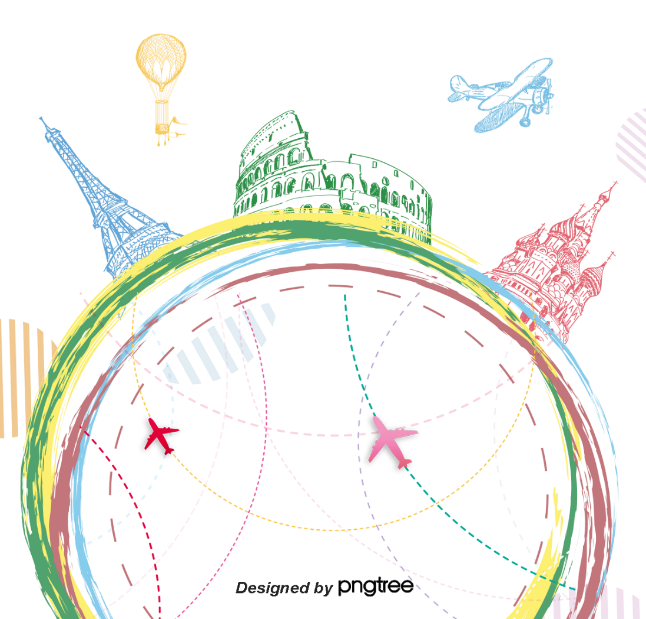 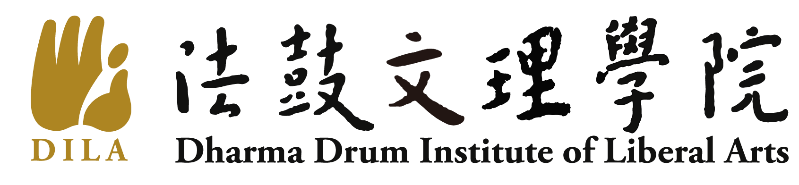 113年度學生出國短期研修申請作業說明會
感 謝 聆 聽
Q & A
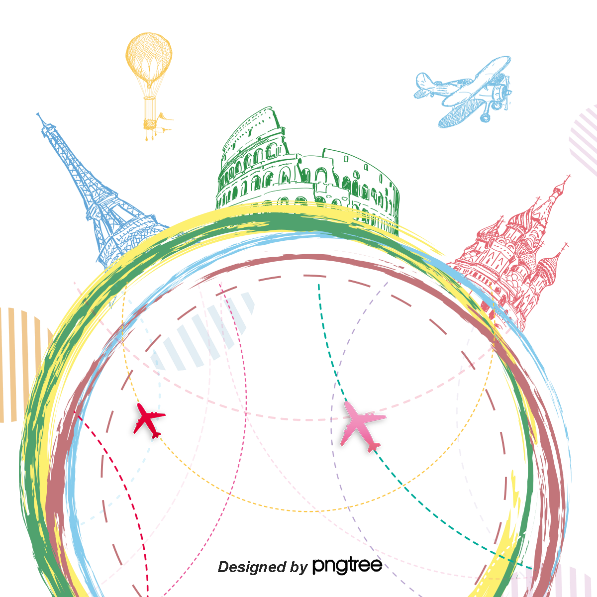 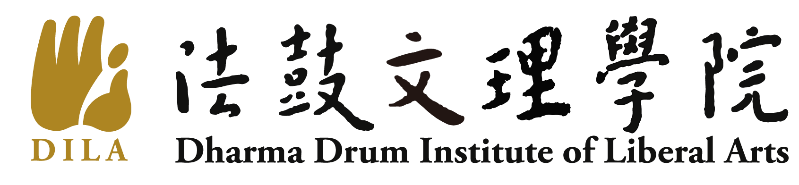